Η ΑΣΚΗΣΗ ΤΗΣ ΡΩΜΑΪΚΗΣ ΕΞΟΥΣΙΑΣ ΣΤΙΣ ΕΠΑΡΧΙΕΣ ΤΗΣ ΕΛΛΑΔΑΣ ΚΑΙ ΤΗΣ ΜΙΚΡΑΣ ΑΣΙΑΣ
Μια σύντομη εισαγωγή
Ενδεικτική Βιβλιογραφία
R. K. Sherk, Roman Documents from the Greek East, Baltimore 1969
J. H. Oliver, Greek Constitutions of Early Roman Emperors, Philadelphia 1989
A. Lintott, Imperium Romanum. Politics and Administration, London 1993
P. Garnsey, R. Saller, Η Ρωμαϊκή Αυτοκρατορία. Οικονομία, κοινωνία και πολιτισμός, Ηράκλειο 1995.
M. Sartre, L’ Orient Romain, Paris 1991.
Το ρωμαϊκό κράτος μετά τον πόλεμο του Αριστόνικου (τέλη 2ου αιώνα π.Χ.)
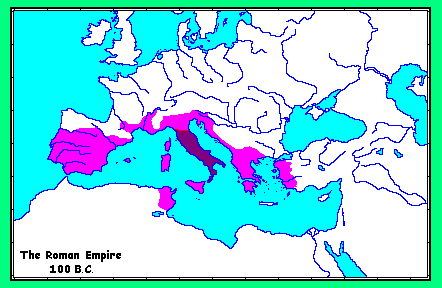 Η ελληνορωμαϊκή Ανατολή το 90 π.Χ.
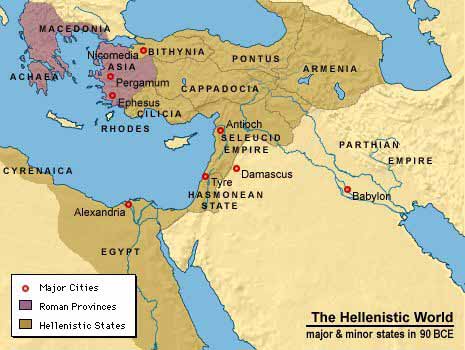 Η ΠΟΡΕΙΑ ΤΗΣ ΕΠΑΡΧΙΟΠΟΙΗΣΗΣ ΤΟΝ 2Ο ΑΙΩΝΑ Π.Χ.
Επαρχία Μακεδονίας, 148 π.Χ.
Υπαγωγή των πόλεων της Νότιας Ελλάδας υπό την εποπτεία του επαρχιακού διοικητή της Μακεδονίας το 146 π.Χ.
Επαρχία Ασίας 129 π.Χ.
Μόνιμη παρουσία Ρωμαίων αρχόντων και Ρωμαϊκών στρατιωτικών μονάδων.
Διατήρηση πολιτειακών δομών πόλεων/εσωτερική αυτοδιοίκηση
κατά περιπτώσεις επιβολή τιμοκρατικών κριτηρίων για την ανάληψη αρχών
Μεταγενέστερες ιδρύσεις επαρχιών
Κιλικία: provincia από το 102-100 αρχικά εκτεινόμενη σε εδάφη Παμφυλίας και Πισιδίας, βραχύβια αναδιοργάνωση από Πομπήιο (εδάφη Πεδιάδος Κιλικίας), οριστική σύσταση επί Βεσπασιανού (72 μ.Χ.)
Επαρχία Βιθυνίας-Πόντου (64 π.Χ.), Αχαΐας (27 π.Χ.), Ήπειρος (επί Φλαβίων)
Ενοποίηση Μακεδονίας και Αχαΐας (15-44).
Ενσωμάτωση πελατικών βασιλείων: Επαρχίες Γαλατίας και Παμφυλίας (25 π.Χ.), Καππαδοκίας (17 μ.Χ.), Θράκης (46 μ.Χ.).
 Επαρχία Λυκίας-Παμφυλίας (43 μ.Χ.),
Οι ρωμαϊκές επαρχίες
Η διοίκηση των επαρχιών κατά τους ρεπουμπλικανικούς χρόνους
Provincia: εντολή→ περιοχή δικαιοδοσίας
Αρχικά διοίκηση επαρχιών από πραίτορες
Μετά τον Σύλλα ορίζονται ανθύπατοι και αντιπραίτορες με quaestor και legati
Lex provinciae και edictum
Τήρηση τάξης, υπεράσπιση (συνοριακές επαρχίες)
απονομή δικαιοσύνης (αγορές δικών, conventus)
Εποπτεία είσπραξης φόρων (δημοσιώνες)
ΕΞΕΓΕΡΣΗ ΣΤΗ ΔΥΜΗ ΤΗΣ ΑΧΑΪΑΣAchaïe III, αρ. 5
Ε} ἐπὶ θεοκόλου Λέωνος, v γραμματέ|ος τοῦ συνεδρίου Στρατοκλέος.|Κόιντος Φάβιος Κοΐντου Μάξιμος ἀνθύπατος Ῥωμαίων Δυμαί|ων τοῖς ἄρχουσι καὶ συνέδροις καὶ τῆι πόλει χαίρειν· τῶν περὶ| Κυλλάνιον συνέδρων ἐμφανισάντων μοι περὶ τῶν συντελε|σθέντων παρ’ ὑμῖν ἀδικημάτων,
ΕΞΕΓΕΡΣΗ ΣΤΗ ΔΥΜΗ ΤΗΣ ΑΧΑΪΑΣAchaïe III, αρ. 5
λέγω δὲ ὑπὲρ τῆς ἐμπρήσε|ως καὶ φθορᾶς τῶν ἀρχ<εί>ων καὶ τῶν δημοσίων γραμμάτων, ὧν ἐγε|γόνει ἀρχηγὸς τῆς ὅλης συγχύσεως Σῶσος Ταυρομένεος ὁ|καὶ τοὺς νόμους γράψας ὑπεναντίους τῆι ἀποδοθείσηι τοῖς|[Ἀ]χαιοῖς ὑπὸ Ῥωμαίων πολιτ[εία]ι…
ΕΞΕΓΕΡΣΗ ΣΤΗ ΔΥΜΗ
ἐπεὶ οὖν οἱ διαπρα|[ξά]μενοι ταῦτα ἐφαίνοντό μοι τῆς χειρίστης κ[ατασ]τάσεως|[κ]αὶ ταραχῆς κα[τασκευὴν] π̣οιούμενοι̣ [τοῖς Ἕλλησι πᾶσ]ι̣ν· οὐ μό|ν[ον γὰρ] τῆς πρ[ὸ]ς ἀλλήλου[ς] ἀσυναλλ[α]ξ[ία]ς̣ καὶ χρε[ωκοπίας οἰ]|[κεί]α̣ ἀλλὰ καὶ [τ]ῆ̣ς ἀποδεδομένης κατὰ [κ]οινὸν τοῖς Ἕλλη[σιν ἐ]|λευθερίας ἀλλότρια καὶ τῆ[ς] ἡμετέ[ρα]ς προαιρέσεως·
ΕΞΕΓΕΡΣΗ ΣΤΗ ΔΥΜΗ
ἐγ[ὼ πα]|ρασχομένων τῶν κατηγόρων ἀληθινὰς ἀποδείξεις Σῶ|σον μὲν τὸν γεγονότα ἀρχηγὸν̣ [τ]ῶν πραχθέντων καὶ νο| μογραφήσαντα ἐπὶ καταλύσει τῆς ἀποδοθείσης πολιτεί|[α]ς κρίνας ἔνοχον εἶναι θανάτωι πα[ρ]εχώρισα,
ΕΞΕΓΕΡΣΗ ΣΤΗ ΔΥΜΗ
ὁμοίως δὲ καὶ [․․․]μίσκον Ἐχεσθένεος τῶν δαμιοργῶν τὸν συμπράξαντα| [τοῖ]ς ἐμπρήσασι τὰ ἀρχεῖα καὶ τὰ δημόσια γράμματα, ἐπεὶ καὶ [αὐτὸς] ὡμολόγησεν·
Αυτοκρατορικοί χρόνοι: συγκλητικές επαρχίες
proconsul με legatus (πρεσβευτής), συμβούλιο συνεργατών της επιλογής του και επιτελείο υποστήριξης (officium) με αποσπασμένους στρατιώτες.
Ταμίας (quaestor) αλλά και αυτοκρατορικός επίτροπος (procurator Augusti) για τα οικονομικά και την αυτοκρατορική περιουσία
Απουσία λεγεώνων
Αχαΐα, Ασία, Μακεδονία, Βιθυνία-Πόντος**
οι Αυτοκρατορικές επαρχίες
Legatus Augusti pro praetore επικεφαλής διοικητών λεγεώνων (legati)  και άλλων πρεσβευτών με δικαστικά καθήκοντα
Μεγαλύτερη η σημασία του procurator Augusti από τον ταμία στα οικονομικά.
Γαλατία, Καππαδοκία, Θράκη, Λυκία-Παμφυλία**
Μικρής έκτασης επαρχίες υπό ιππείς praefecti ή procuratores (Ιουδαία, Ήπειρος)
Αίγυπτος υπό ιππέα praefectus Aegypti
ΤΡΟΠΟΙ ΑΣΚΗΣΗΣ ΤΗΣ ΡΩΜΑΪΚΗΣ ΕΞΟΥΣΙΑΣ
Φορείς ρωμαϊκής εξουσίας: Σύγκλητος, Αυτοκράτορας, επαρχιακός διοικητής
Πρεσβείες πόλεων οδηγούν σε συγκλητικά δόγματα, επιστολές αυτοκρατόρων, επιστολές ή διατάγματα επαρχιακών διοικητών.
Ευκαιριακές παρεμβάσεις ως ανταπόκριση σε εκκλήσεις των πόλεων.
Ρύθμιση θεμάτων φορολογίας, απονομής δικαιοσύνης, απόδοσης προνομίων
Νομικό καθεστώς πόλεων αυτοκρατορίας
Coloniae civium Romanorum: ιδρυμένες σε προϋπάρχοντες οικισμούς ή όχι, έχουν ρωμαϊκή οργάνωση (δύανδροι)
Municipia ρωμαϊκά και λατινικά 
Civitates peregrinae: πόλεις υπηκόων με εσωτερική αυτοδιοίκηση (foederatae, liberae, liberae et immunes, stipendiariae)
Αυτοκρατορική επιστολή, Reynolds, Aphr.&Rome 15
αὐτοκράτωρ Καῖσαρ, θεοῦ Τραϊανοῦ Παρθικοῦ υἱός,|θεοῦ Νέρουα υἱωνός, Τραϊανὸς Ἁδριανὸς Σεβαστός,|ἀρχιερεὺς μέγιστος, δημαρχικῆς ἐξουσίας τὸ γʹ,|Ἀφροδεισιέων ἄρχουσι, βουλῇ, δήμῳ χαίρειν.|τὴν μὲν ἐλευθερίαν καὶ αὐτονομίαν καὶ τὰ ἄλλα|τὰ ὑπάρξαντα ὑμεῖν παρά τε τῆς συνκλήτου καὶ|τῶν πρὸ ἐμοῦ αὐτοκρατόρων ἐβεβαίωσα πρόσθεν.|
Αυτοκρατορική επιστολή, Reynolds, Aphr.&Rome 15
ἐντευχθεὶς δὲ διὰ πρεσβείας περὶ τῆς τοῦ σιδή|ρου χρήσεως καὶ τοῦ τέλους τῶν ἥλων, καίπερ|ἀνφισβητησίμου τοῦ πράγματος ὄντος διὰ τὸ|μὴ νῦν πρῶτον τοὺς τελώνας ἐπικεχειρηκέναι|παρ’ ὑμῶν ἐγλέγειν v ὁμῶς εἰδὼς τὴν πόλιν|τά τε ἄλλα τειμῆς οὖσαν ἀξίαν καὶ ἐξῃρημένη<ν>|τοῦ τύπου τῆς ἐπαρχείας, ἀπαλάσσω αὐτὴν|τοῦ τελέσματος καὶ γέγραπφα Κλ(αυδίῳ) Ἀγριππείνῳ|τῷ ἐπιτρόπῳ μου παρανγεῖλαι τῷ μεμισθωμένῳ|τὸ ἐν Ἀσίᾳ τέλος ἀπέχεσθαι τῆς ὑμετέρας πόλεως.
ΕΠΙΣΤΟΛΗ ΑΥΓΟΥΣΤΟΥ ΣΤΟΥΣ ΣΑΜΙΟΥΣ, Oliver GC 1
αὐτοκράτωρ Καῖσαρ θεοῦ Ἰουλίου υἱὸς Αὔγουστος Σαμίοις ὑπὸ τὸ ἀξίωμα ὑπέγραψεν·/ἔξεστιν ὑμεῖν αὐτοῖς ὁρᾶν ὅτι τὸ φιλάνθρωπον τῆς ἐλευθερίας οὐδενὶ δέδωκα δήμῳ πλὴν τῷ τῶν/[Ἀφροδεισιέων] ὃς ἐν τῷ πολέμῳ τὰ ἐμὰ φρονήσας δοριάλωτος διὰ τὴν πρὸς ἡμᾶς εὔνοιαν ἐγένετο·
ΕΠΙΣΤΟΛΗ ΑΥΓΟΥΣΤΟΥ ΣΤΟΥΣ ΣΑΜΙΟΥΣ
οὐ γάρ ἐστιν δίκαιον τὸ πάντων μέγιστον φιλάνθρωπον εἰκῇ καὶ χωρὶς αἰτίας χαρίζεσθαι· ἐγὼ δὲ/ὑμεῖν μὲν εὐνοῶ καὶ βουλοίμην ἂν τῇ γυναικί μου ὑπὲρ ὑμῶν σπουδαζούσῃ χαρίζεσθαι ἀλλὰ/οὐχ ὥστε καταλῦσαι τὴν συνήθειάν μου·
ΕΠΙΣΤΟΛΗ ΑΥΓΟΥΣΤΟΥ ΣΤΟΥΣ ΣΑΜΙΟΥΣ
οὐδὲ γὰρ τῶν χρημάτων μοι μέλει ἃ εἰς τὸν φόρον τελεῖτε/vacat ἀλλὰ τὰ τειμιώτατα φιλάνθρωπα χωρὶς αἰτίας εὐλόγου δεδωκέναιv οὐδενὶ βούλομαι
Πλούταρχος, Πολιτικά Παραγγέλματα
Ποιοῦντα μέντοι καὶ παρέχοντα τοῖς κρατοῦσιν εὐπειθῆ τὴν πατρίδα δεῖ μὴ προσαπεκταπεινοῦν, μηδὲ τοῦ σκέλους δεδεμένου προσυποβάλλειν καὶ τὸν τράχηλον, ὥσπερ ἔνιοι καὶ μικρὰ καὶ μείζω φέροντες ἐπὶ τοὺς ἡγεμόνας ἐξονειδίζουσι τὴν δουλείαν, μᾶλλον δ’ὅλως τὴν πολιτείαν ἀναιροῦσι
Πλούταρχος, Πολιτικά Παραγγέλματα
οὕτως οἱ παντὶ δόγματι καὶ συνεδρίῳ καὶ χάριτι καὶ διοικήσει προσάγοντες ἡγεμονικὴν κρίσιν ἀναγκάζουσιν ἑαυτῶν μᾶλλον ἢ βούλονται δεσπότας εἶναι τοὺς ἡγουμένους. Αἰτία δε τούτου μάλιστα πλεονεξία καὶ φιλονεικία τῶν πρώτων·
Πλούταρχος, Πολιτικά Παραγγέλματα
ἢ γὰρ ἐν οἷς βλάπτουσι τοὺς ἐλάττονας ἐκβιάζονται φεύγειν τὴν πόλιν ἢ περὶ ὧν διαφέρονται πρὸς ἀλλήλους οὐκ ἀξιοῦντες ἐν τοῖς πολίταις ἔχειν ἔλαττον ἐπάγονται τοὺς κρείττονας· ἐκ τούτου δὲ καὶ βουλὴ καὶ δῆμος καὶ δικαστήρια καὶ ἀρχὴ πᾶσα τὴν ἐξουσίαν ἀπόλλυσι (814 f-815 a).
Πλούταρχος, Πολιτικά Παραγγέλματα
ἐλευθερίας δ’ ὅσον οἱ κρατοῦντες νέμουσι τοῖς δήμοις μέτεστι καὶ οὐ τὸ πλέον ἴσως οὐκ ἄμεινον…  Λείπεται δὴ τῷ πολιτικῷ μόνον ἐκ τῶν ὑποκειμένων ἔργων, ὃ μηδενὸς ἔλαττόν ἐστι τῶν ἀγαθῶν, ὁμόνοιαν ἐμποιεῖν καὶ φιλία ἀεὶ τοῖς συνοικοῦσιν, ἔριδας δὲ καὶ διχοφροσύνας καὶ δυσμένειαν ἐξαιρεῖν ἅπασαν…  (824 c-d).